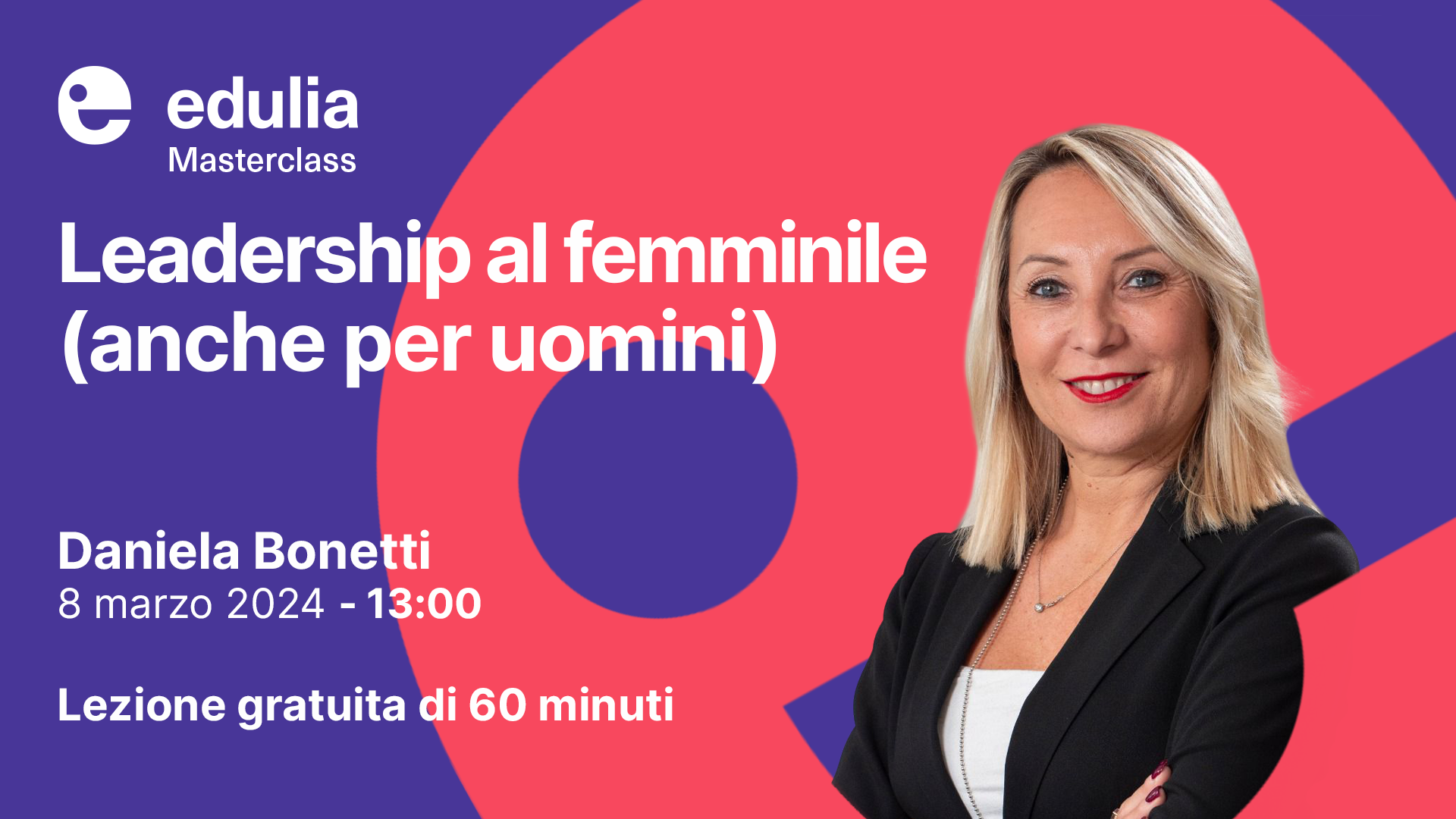 ESSERE LEADER OGGISIGNIFICA SVILUPPARE MAGGIORMENTE LE CARATTERISTICHE TIPICHE DELLALEADERSHIP AL FEMMINILE!
Le prioritÀ della lm e lf
Azione 
Compito/obiettivo 
Pensiero analitico 
Competizione 
Assumersi dei rischi 
Comunicazione diretta
Preparazione 
Relazione/rapporto 
Emozioni/sensazioni  
Collaborazione
Ponderazione 
Comunicazione empatica
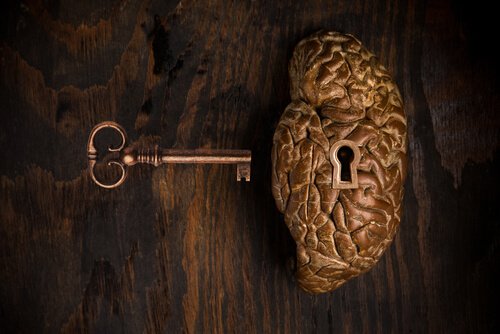 I NEMICI DELLA LEADERSHIP
RIGIDITA’
I NEMICI DELLA LEADERSHIP
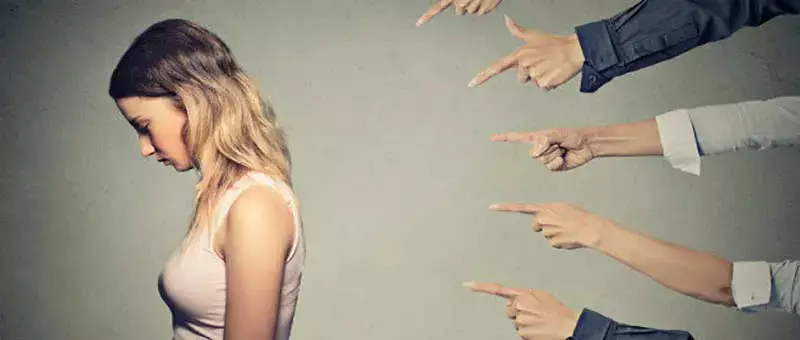 GIUDIZIO
PUNTI DI FORZA 
DELLA FEMMINILITÀ
e 
LE SUE ZONE D’OMBRA
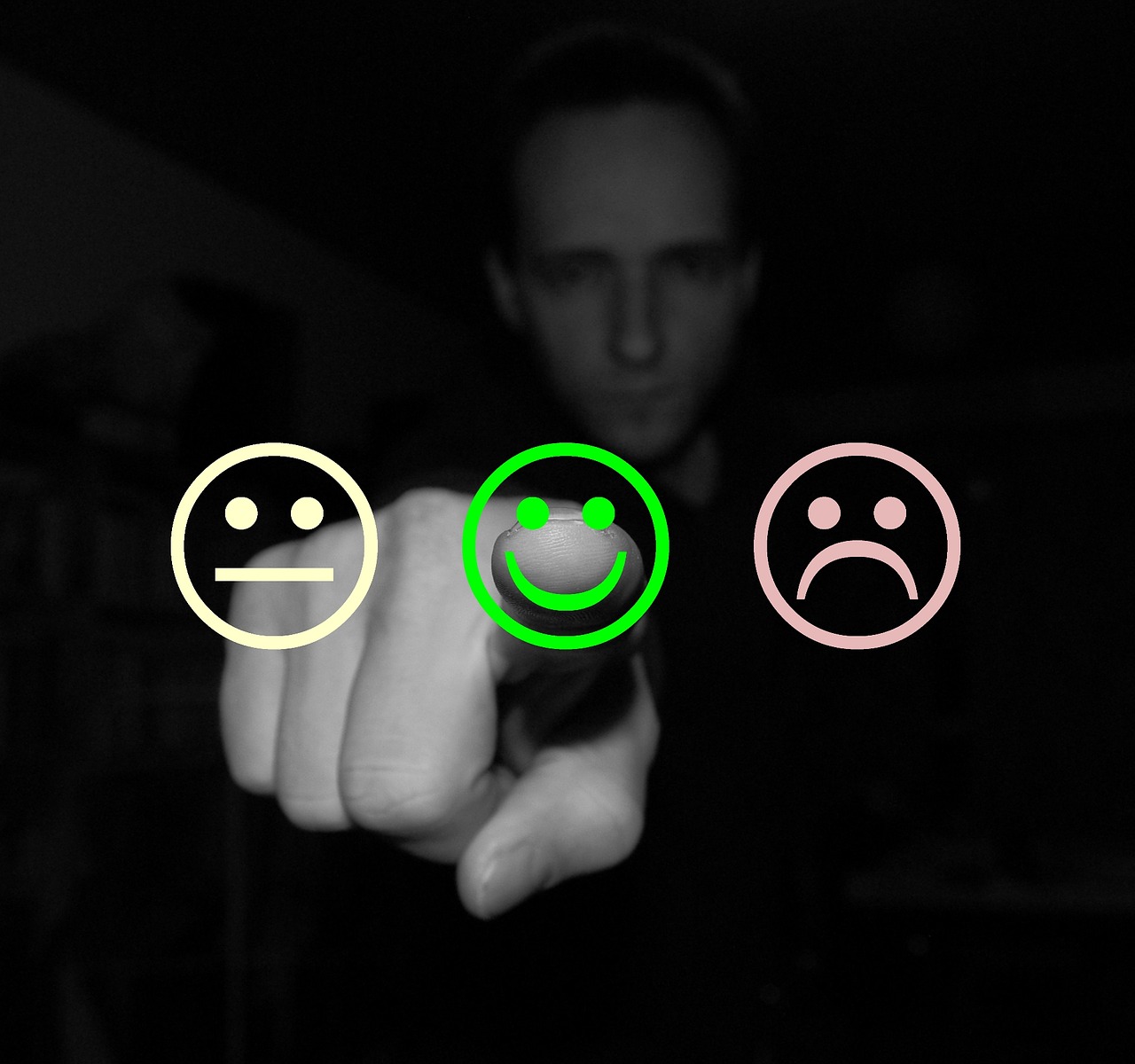 AUTOANALISI
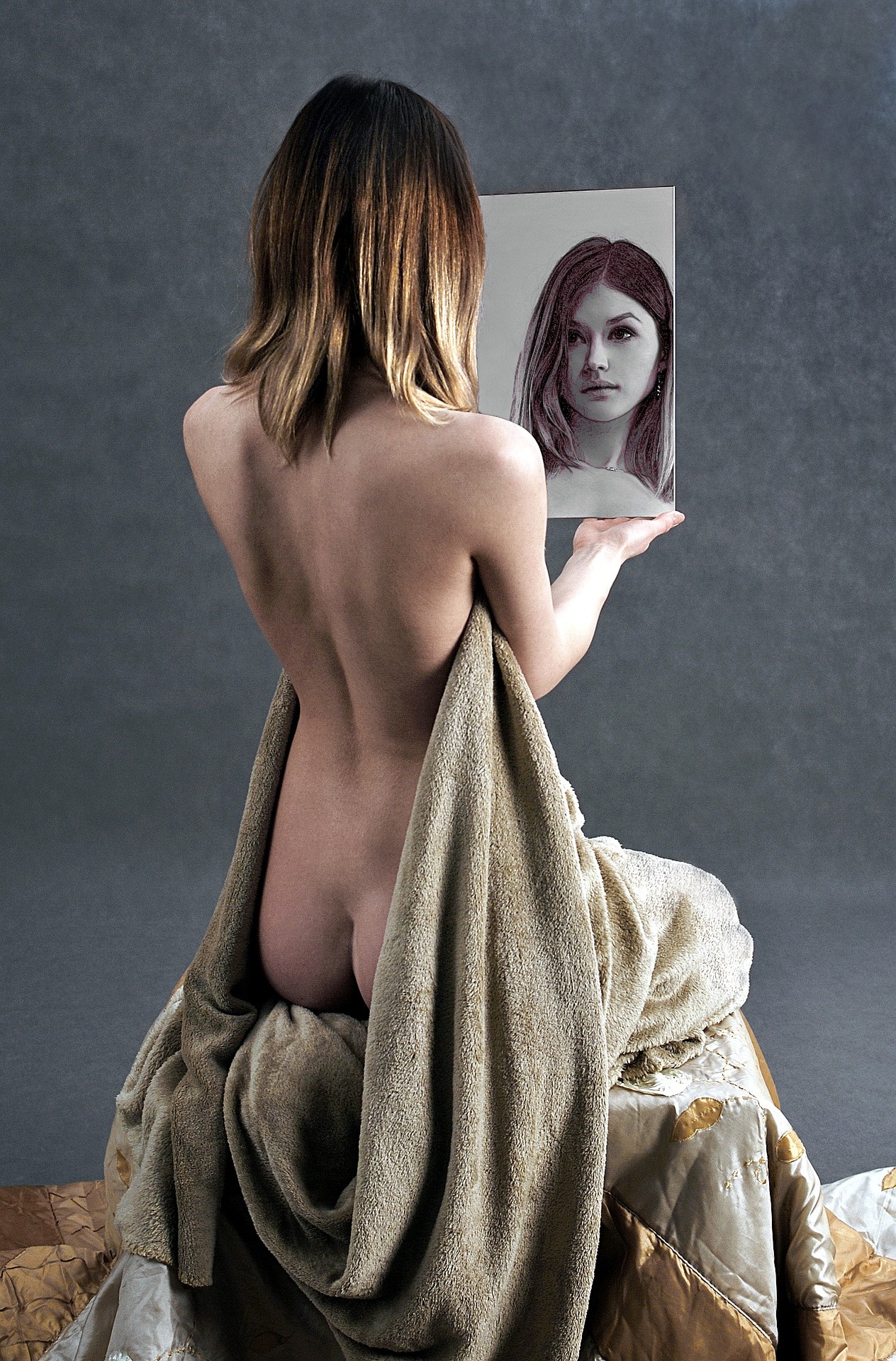 AUTOCRITICA
[Speaker Notes: AUTOANALISI, CONSIDERAZIONI PERSONALI, MIGLIORAMENTO, DOMANDE PRODUTTIVE.
AUTOCRITICA: COSì NON VA BENE, HO SBAGLIATO NON DEVEVO , SONO LA SOLITA STUPIDA, NE COMBINO SEMPRE UNA,]
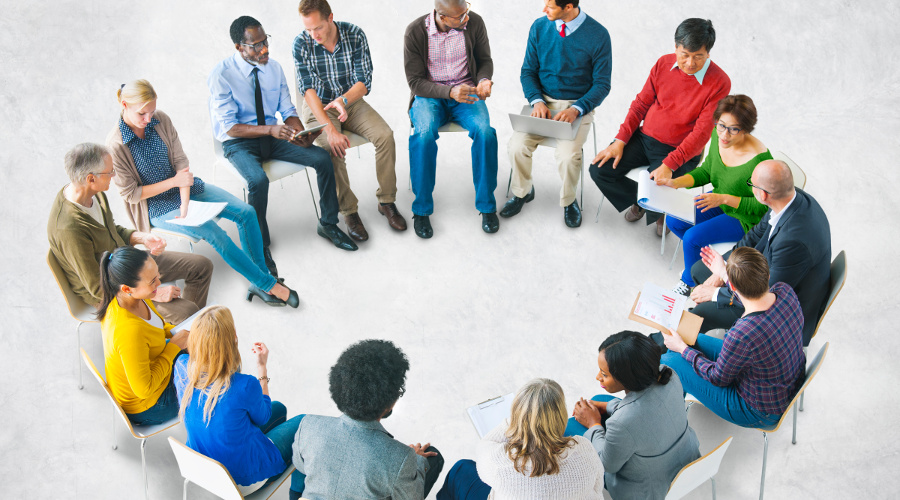 CONDIVISIONE
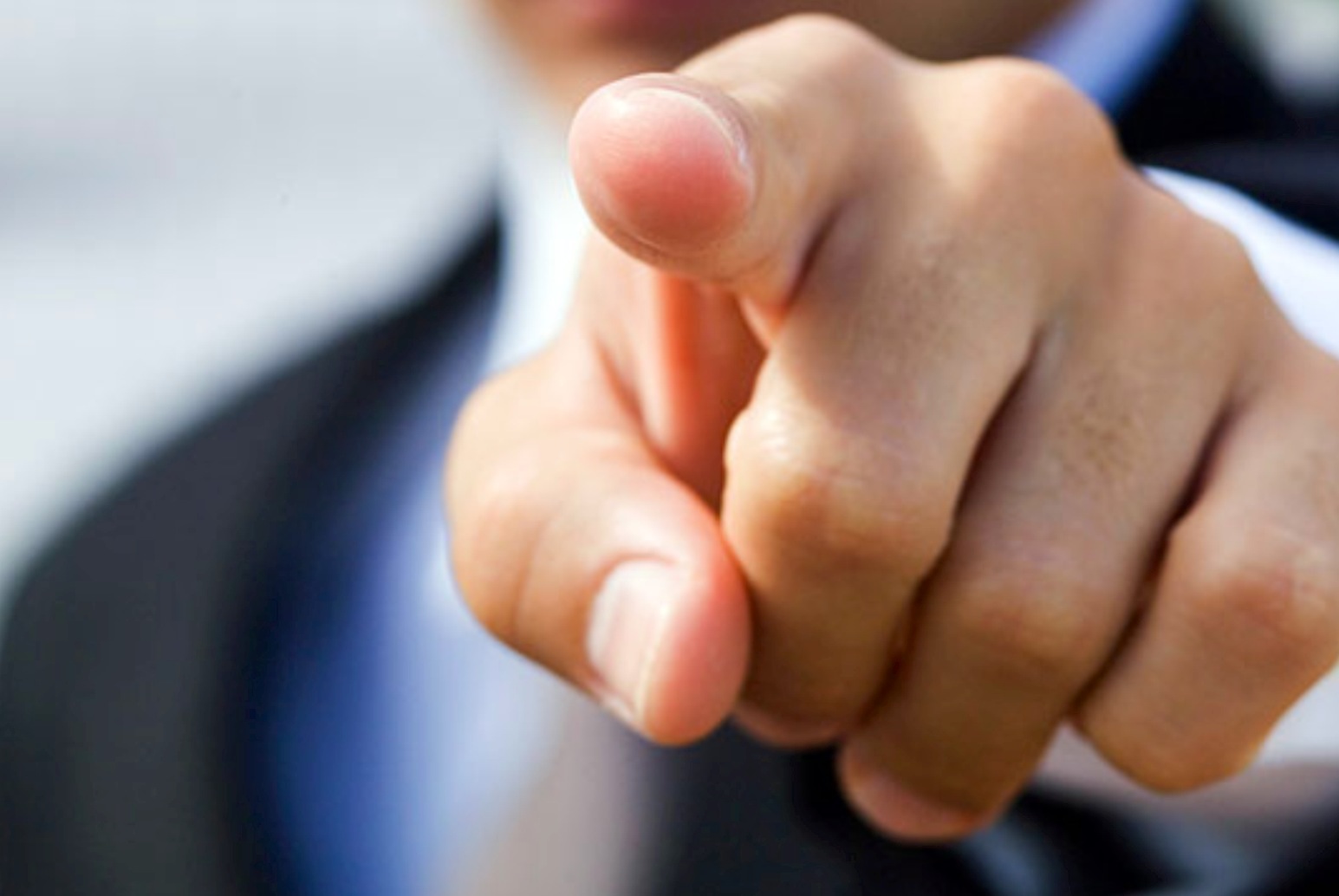 CRITICA
[Speaker Notes: CONDIVISIONE: PERCHE’ CI SERVE, PER CHIARIRCI MEGLIO LE IDEE, LIBERARCI DI UN P0 DI PESO E AVERE UN ALTRO PUNTO DI VISTA. HO AVUTO QUESTA DISCUSSIONE, MI RENDO CONTO CHE SONO STATA REATTIVA, LA COSA MI FA STAR MALE ADESSO NON SO PROPRIO COME FARE, HO BISOGNO DI PARLARNE, TU CHE NE PENSI? 
CRITICA: IL  MODELLO E’ DIVERSO: HO AVUTO QUESTA DISCUSSIONE, NON MI SENTO MAI ASCOLTATA, LUI NON MI TRATTA MALE, SE FINISCE COSì E’COLPA SUA, VUOLE SEMPRE AVERE RAGIONE, ADESSO PER UN PO NON GLI PARLO COSì IMPARA, VERO CHE HO RAGIONE????]
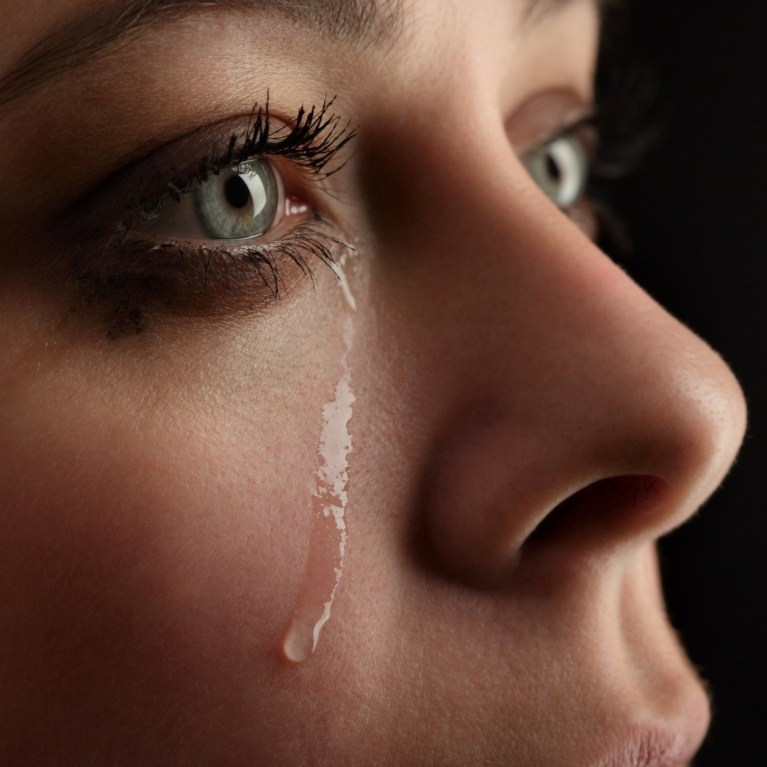 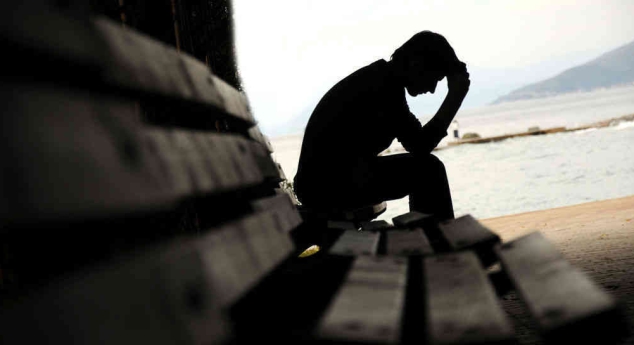 VITTIMISMO
EMOTIVITÀ
[Speaker Notes: EMOTIVITA: VIVERE A PIENO LE EMOZIONI, LASCIARSI ANDARE, A MOMENTI DI DOLORE, TRISTEZZA E SFOGO, PERCHE’ NE ABBIAMO BISOGNO. NON LIMITARE LE EMOZIONI, ANCHE QUANDO SEMBRANO BANALI, MAGARI SU COSE DI NOI STESSE CHE SONO RISOLVIBILI VELOCEMENTE. 
VITTIMISMO: ENTRARE NELL’EMOTIVA PER CERCARE ATTENZIONI, LAMENTARSI DI SE STESSE, DELLE PROPRIE SITUAZIONI DIFFICILI, ECC…ESEMPI ELOISA.]
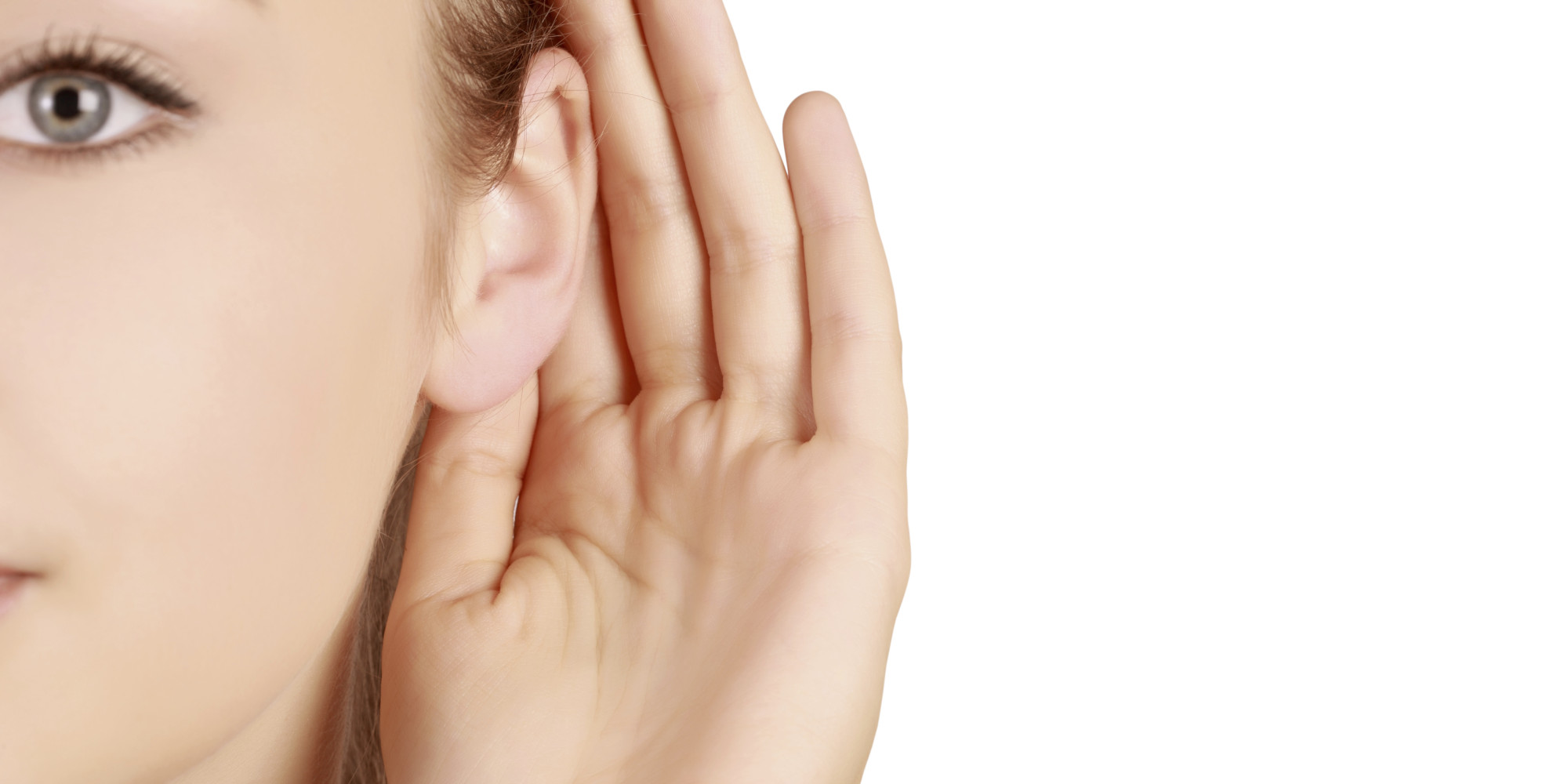 ASCOLTO 
ATTIVO
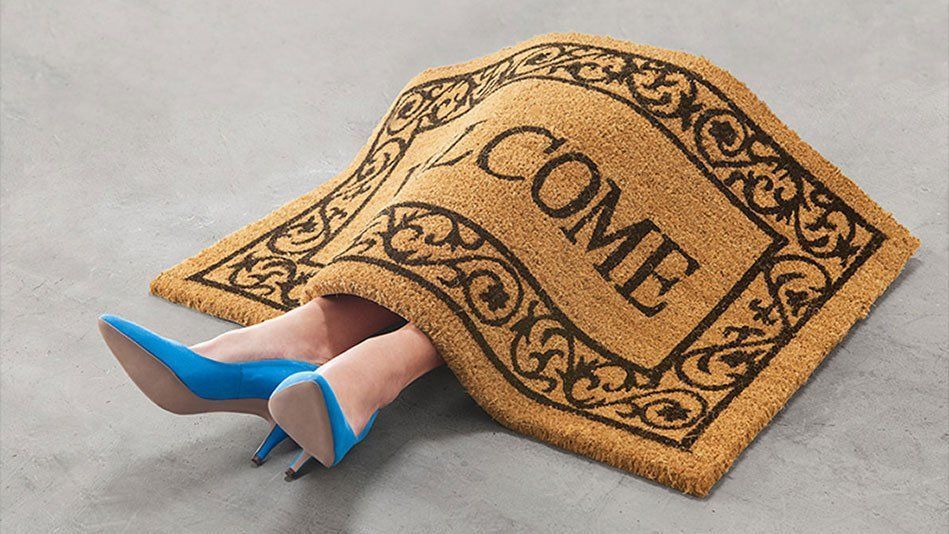 A DISPOSIZIONE
[Speaker Notes: ASOLTO ATTIVO: EMPATIA, ASCOLTARE LE PAROLE E SENTIRE LE EMOZIONI, LE PERSONE SI SENTONO CAPITE. 
A DISPOSIZIONE: EMPATIZZARE CON I PROBLEMI DIRE SEMPRE SI, ESSERCI SEMPRE, SUBIRE QUALSIASI RICHIESTA. ESSERE LO ZERBINO DI TURNO. BISOGNO DI ESSERE ACCETTATE.]
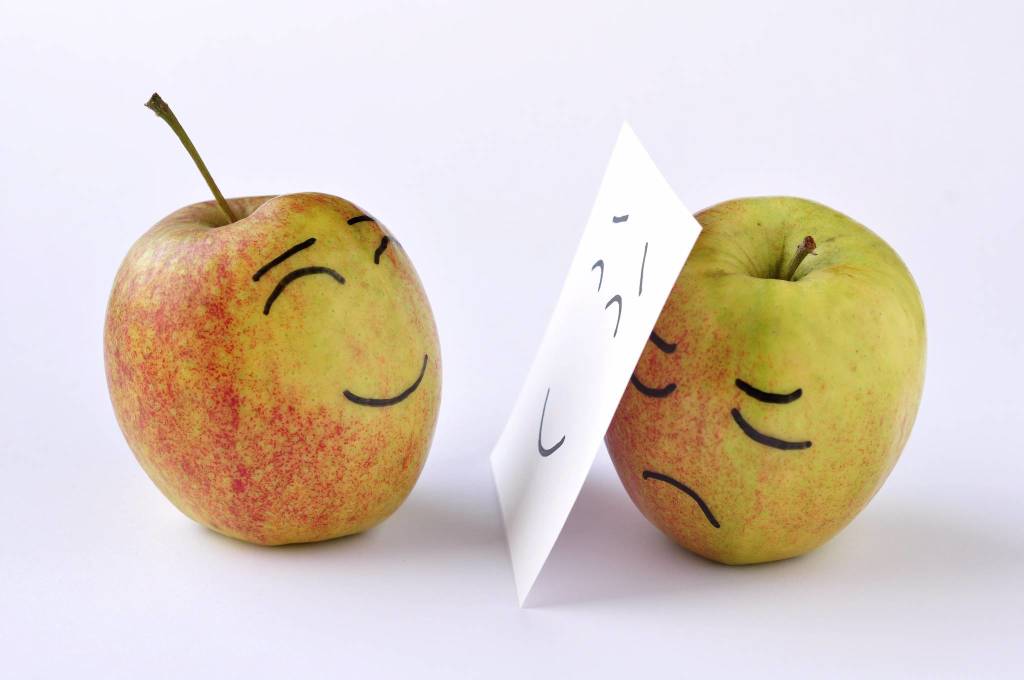 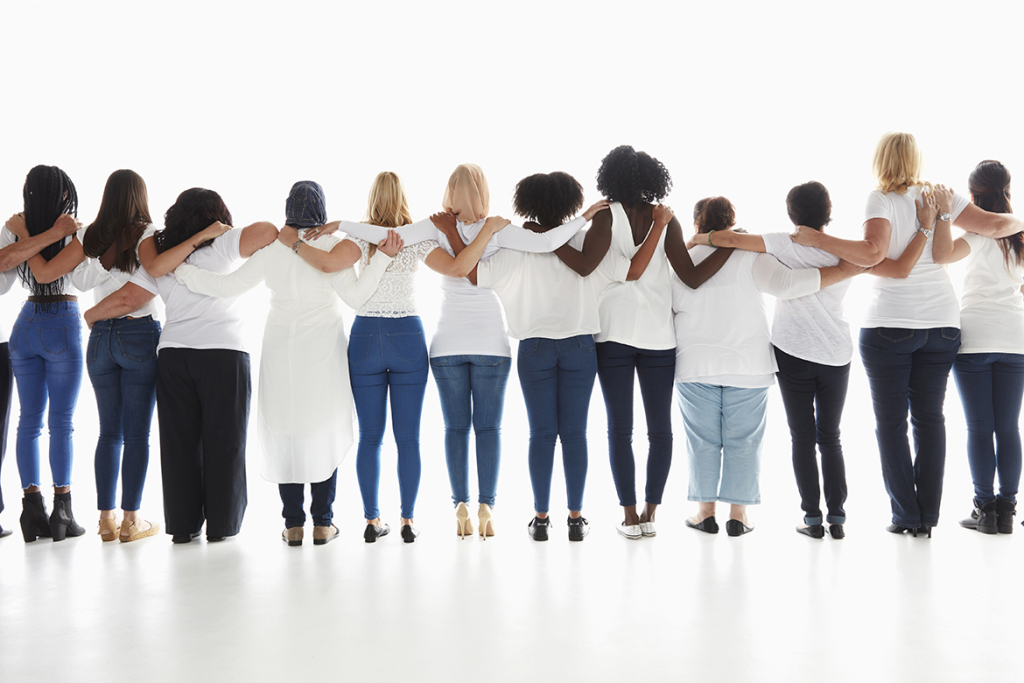 DESIDERIO DI CONTRIBUIRE
ASPETTATIVE
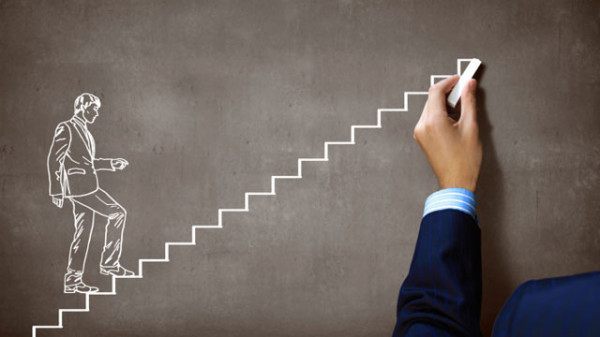 CONTINUO 
MIGLIORAMENTO
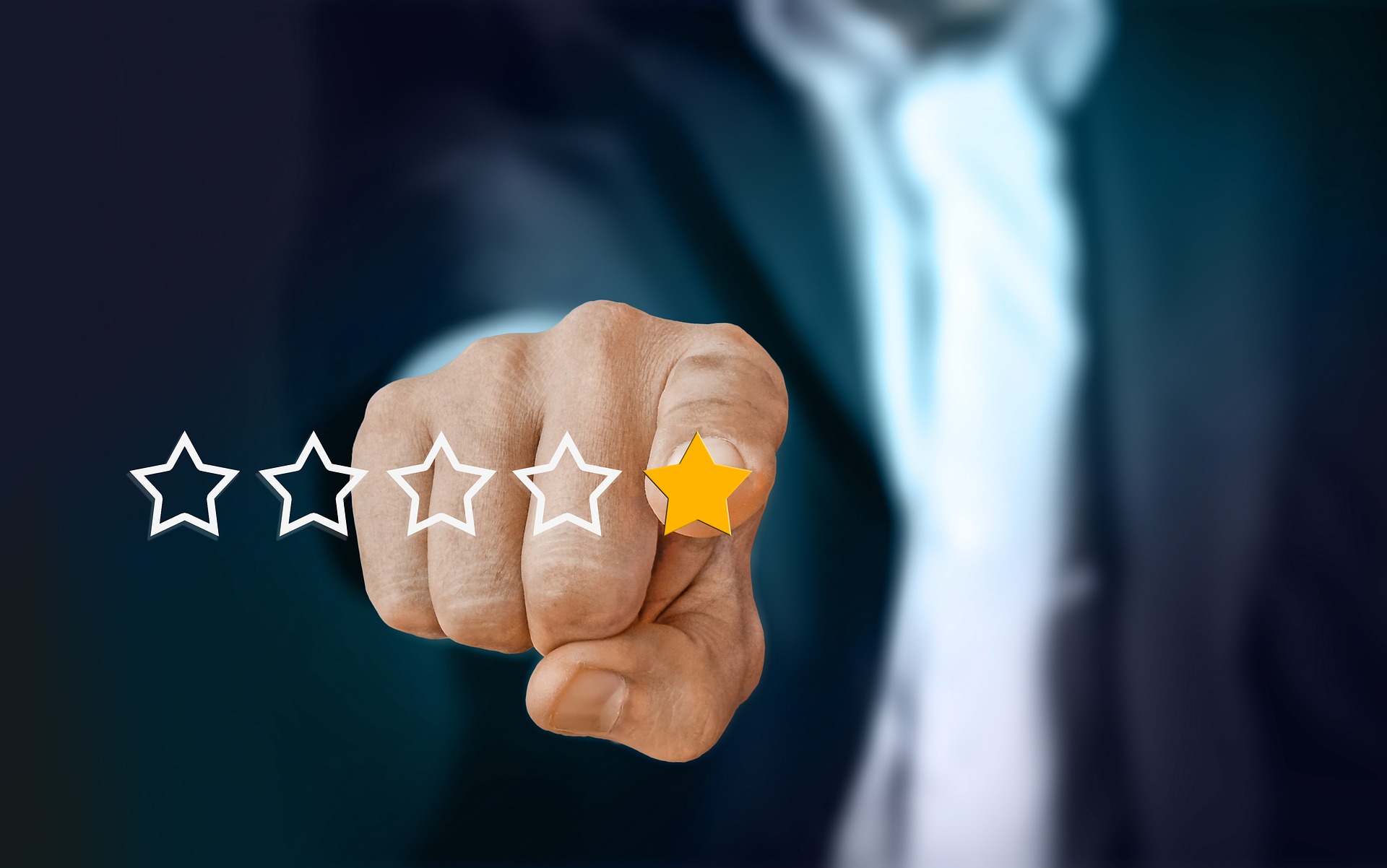 DITO PUNTATO
[Speaker Notes: CONTINUO MIGLIORAMENTO: CRESCITA, STUDIO, PREPARAZIONE, LEGATA ALL’AUTOANALISI. COSNSIGLIAMO AGLI ALTRI, VOGLIAMO AIUTARE, ESEMPIO DEL PRORPIO UOMO. 
DITO PUNTATNO: TU DEVI CAMBIARE MIGLIORARE PERCHE’, QUESTO E QUEST’ALTRO NON VANNO BENE, MA TE L’HO CHIESTO???]
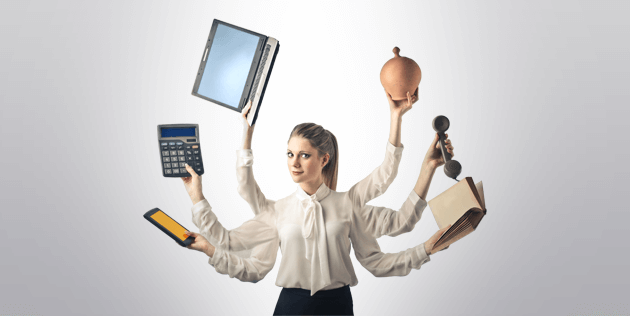 MULTITASKING
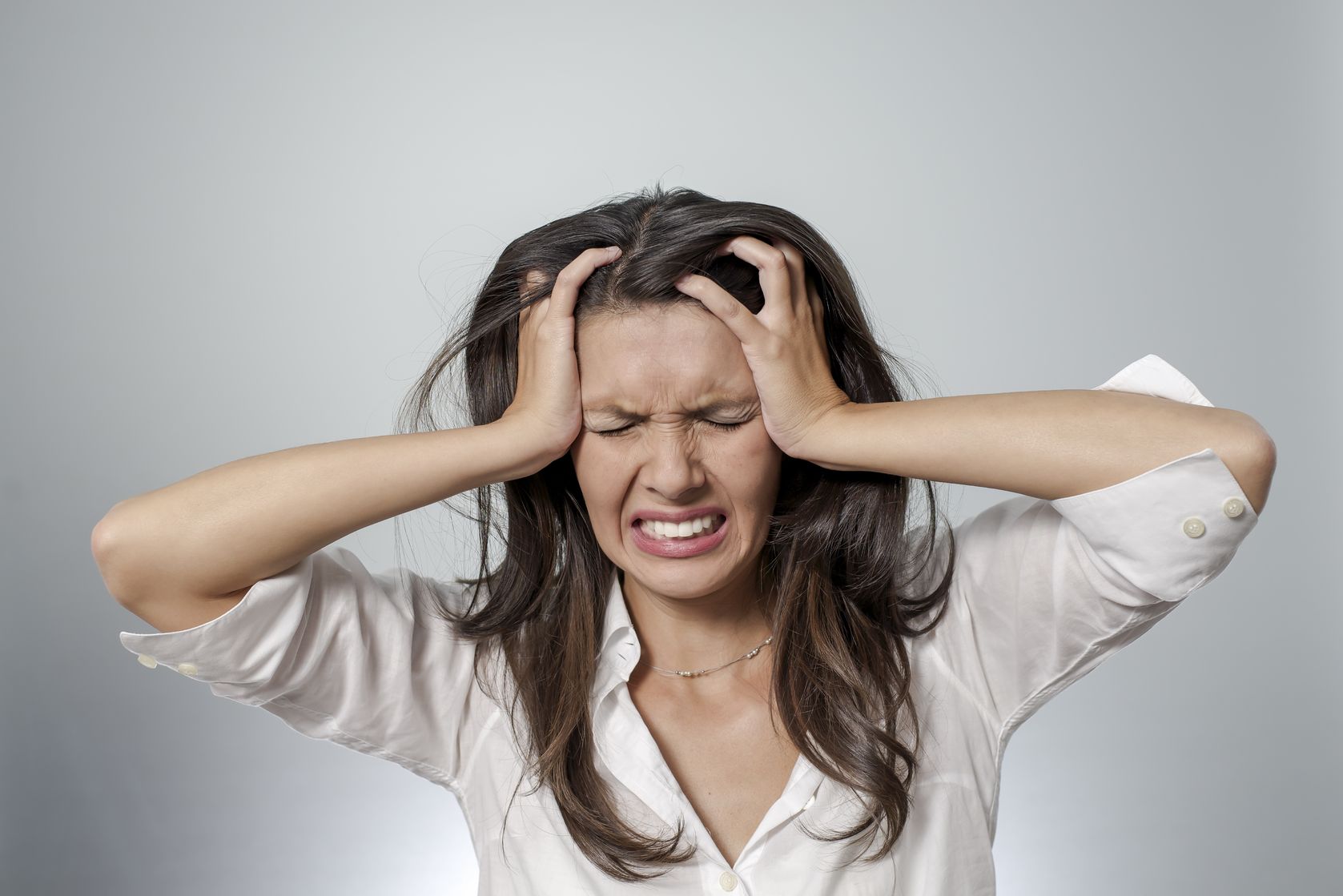 CRASH
[Speaker Notes: FACCIAMO DI TUTTO, ESEMPIO DEL LIBRO. 
CRASH, CONFUSIONE, ISTERICHE, ACIDE, NON CI FACCIAMO AIUTARE.]
I DUE PILASTRI DELLA LEADERSHIP
1
EMPATIA
VULNERABILITÀ
2
VULNERABILITÀ
NON VUOL DIRE ESSERE DEBOLI 

VUOL DIRE ESSERE FORTI ABBASTANZA
DA NON AVER PAURA DI MOSTRARE
LE PROPRIE DEBOLEZZE.
COME POTRESTI MIGLIORARE LA TUA LEADERSHIP?
CONSAPEVOLIZZA  DEI TUOI PUNTI DI FORZA E AREE DI MIGLIORAMENTO
ACCETTA I FEEDABACK ESTERNI 
RICONOSCI I TUOI COMPORTAMENTI IMPRODUTTIVI
NON CERCARE LA RAGIONE MA IL CONFRONTO
OSSERVARE LE PERSONE CHE OTTENGONO RISULTATI NELLA LEADERSHIP 
RIMANI UN ETERNO STUDENTE, FORMATI.
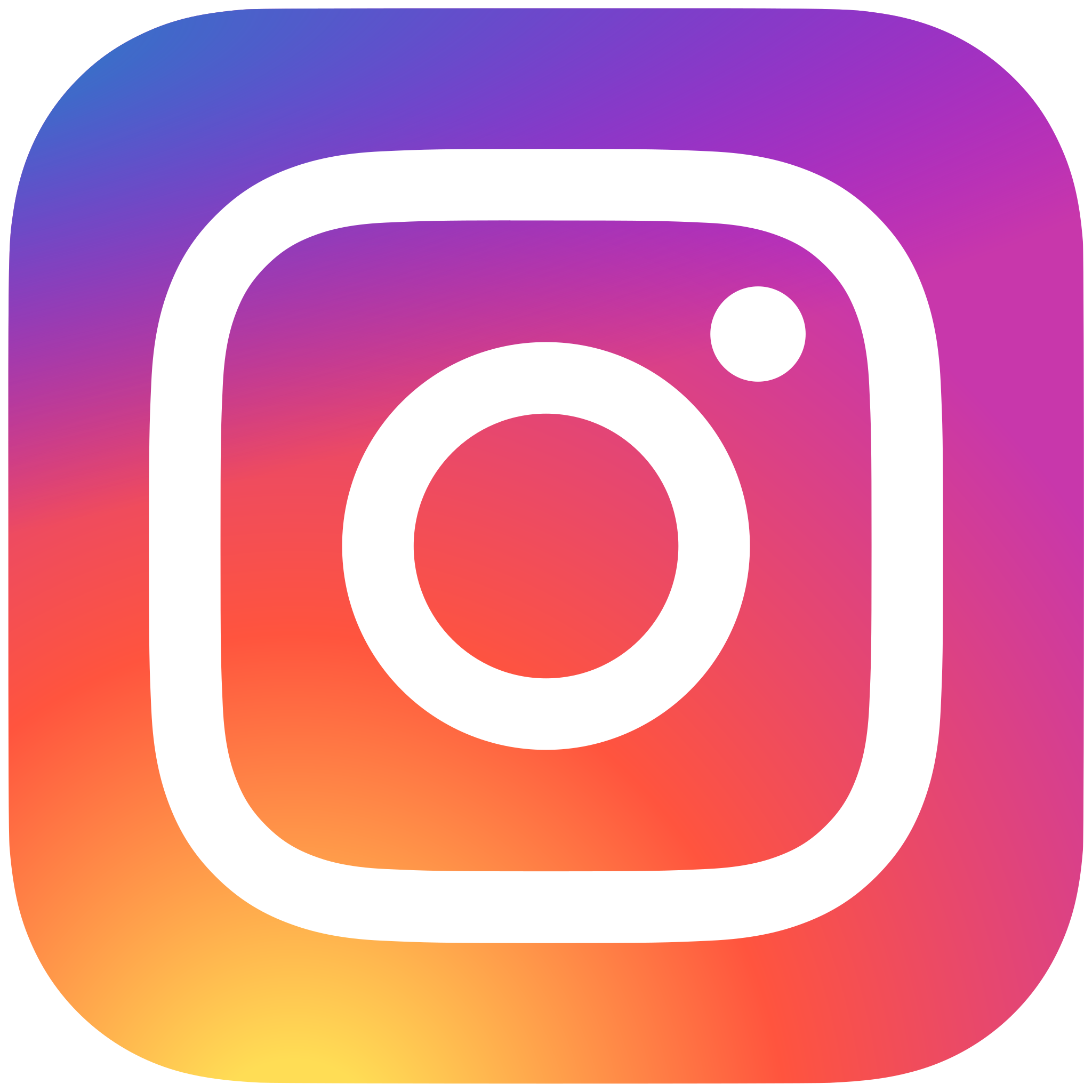 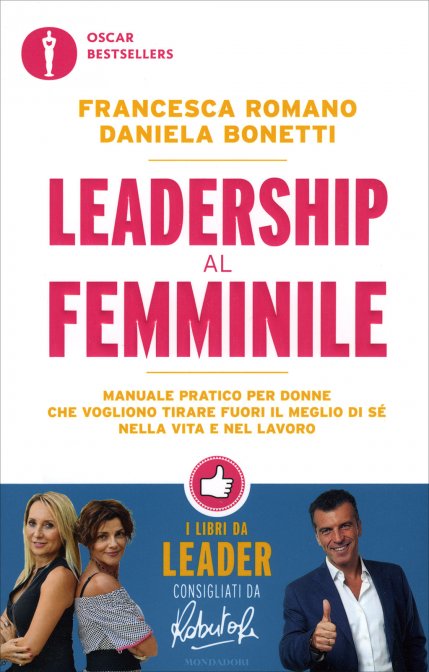 @DANYBONETTY
BUON LAVORO 
E
GRAZIE!